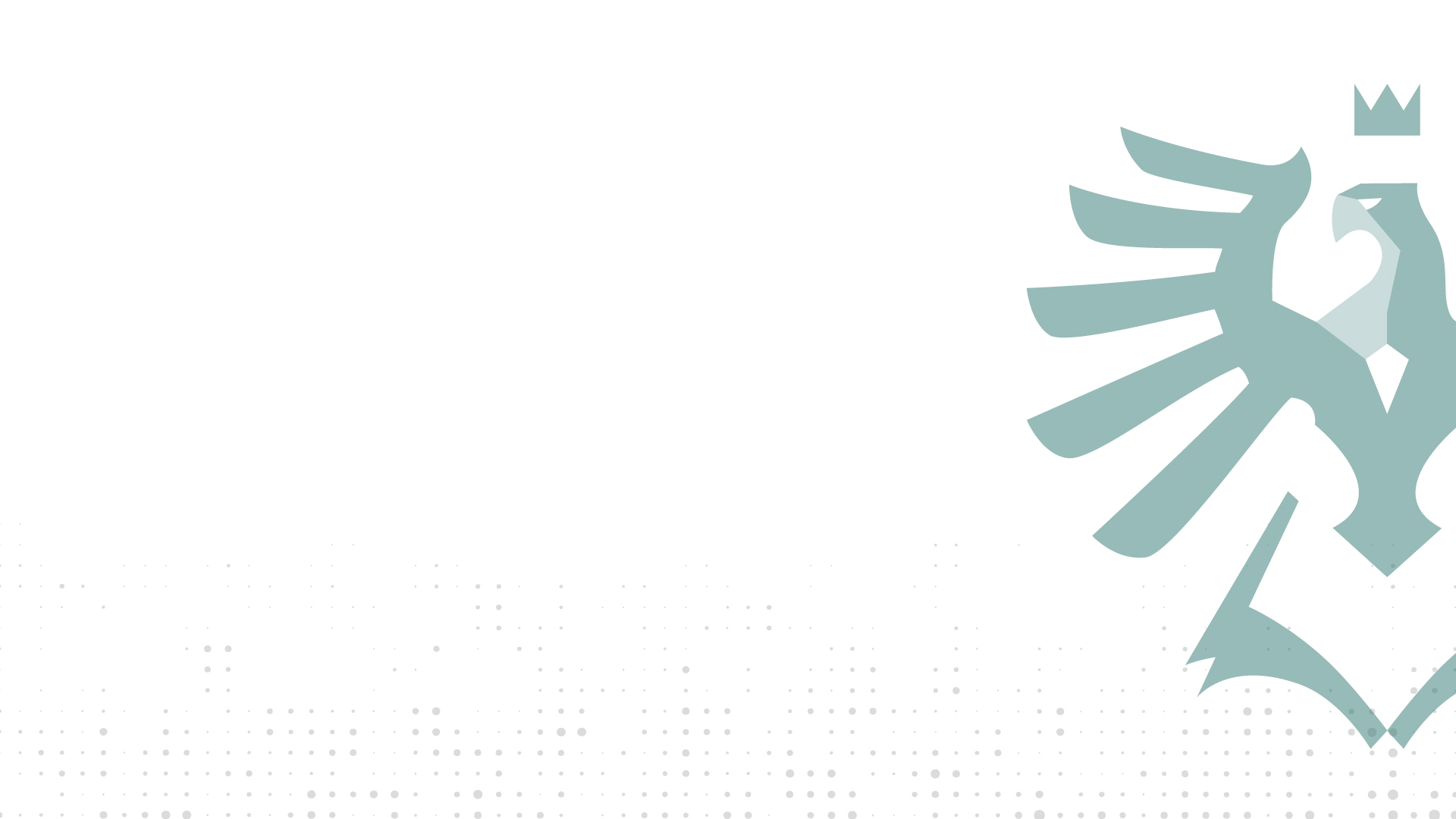 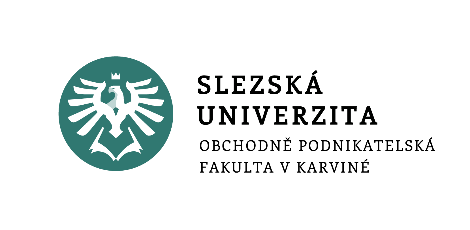 personalistika
tutoriál 1 a 2
prezentace
Helena Marková
Karviná
8. 11. 2024
www.slu.cz/opf/cz
obsah 1 a 2
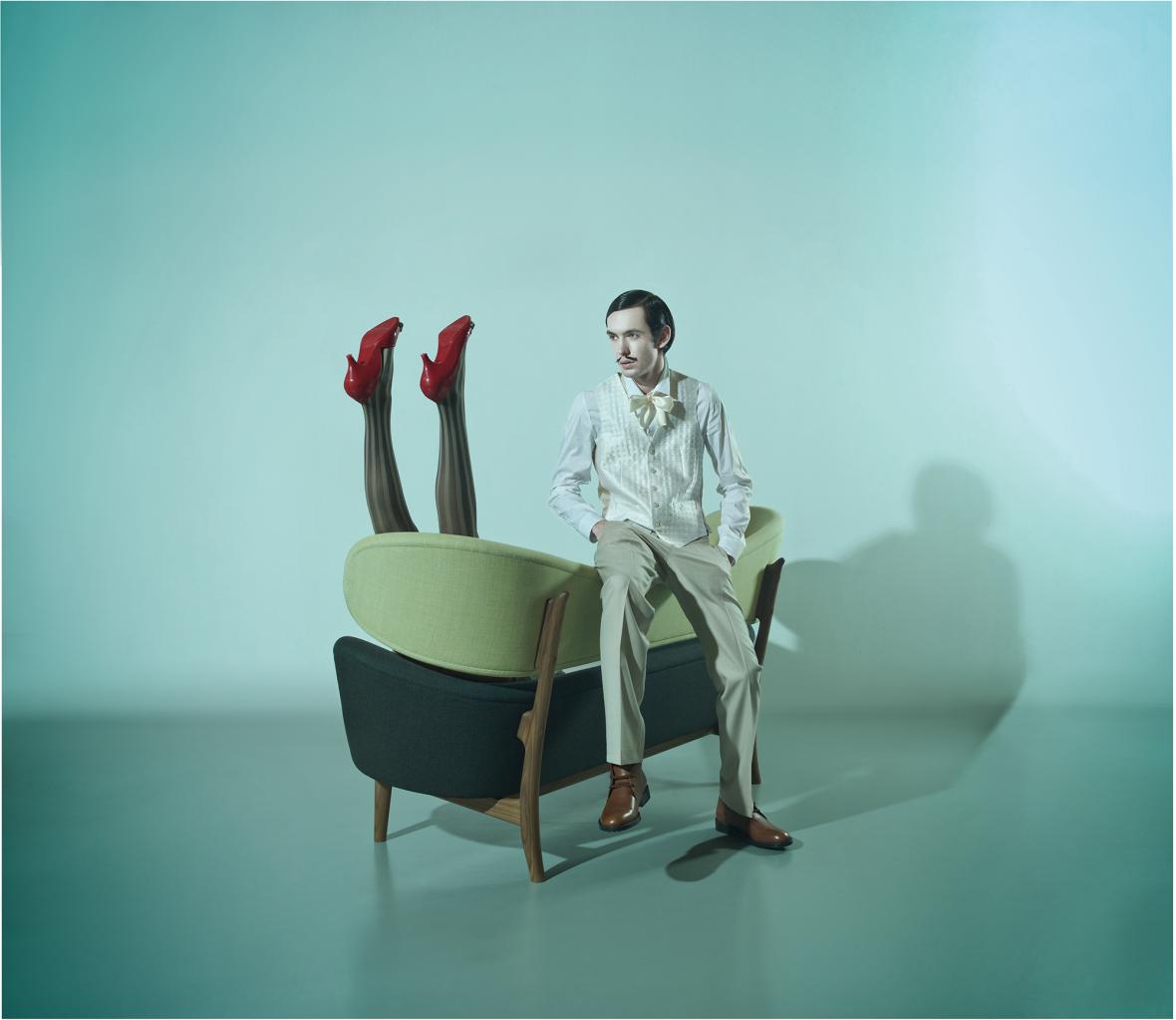 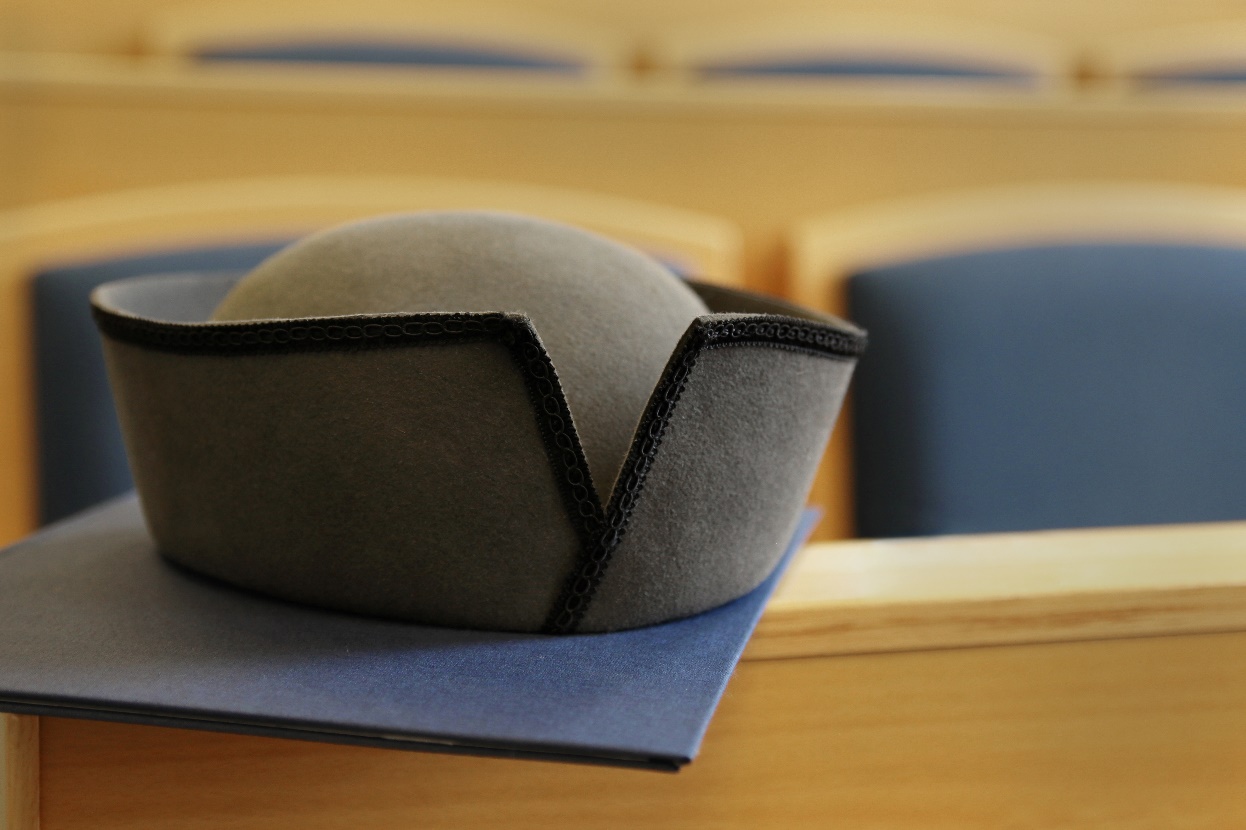 úvod
podmínky absolvování předmětu
esej
podklady
konzultace
Prostor pro doplňující informace, poznámky
Slezská univerzita
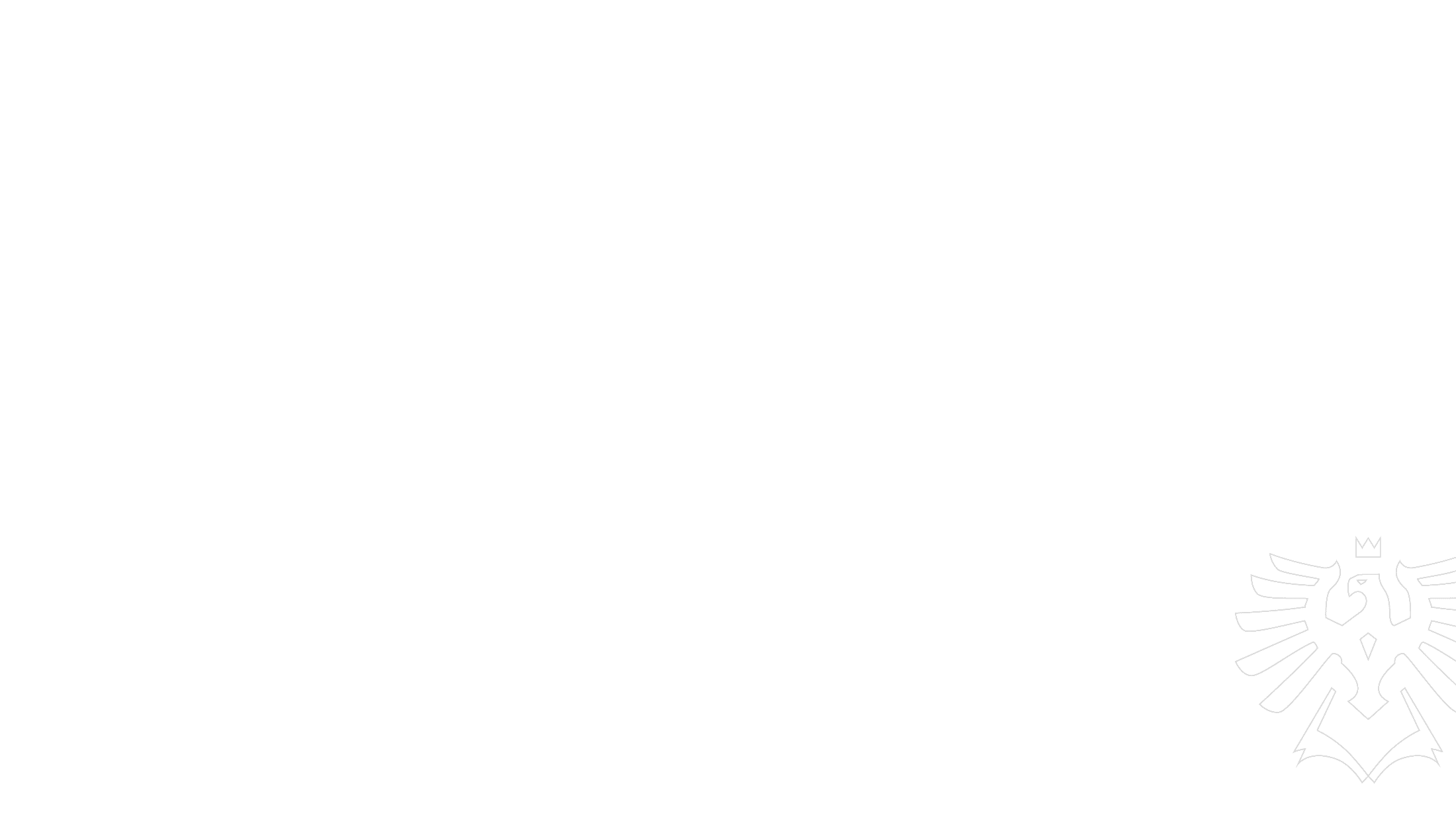 personalistika od počátku k flexibilitě
Co je personalistika a co v ní budeme řešit?
V čem je rozdíl proti HRM, dnes people mananagement?
Jaké jsou současné trendy? (talentmanagment , demografické výzvy)
Rostoucí význam a využití digitalizace.
Mezigenerační přístup.
Diverzita a inkluze a obecně udržitelný přístup.
Slezská univerzita
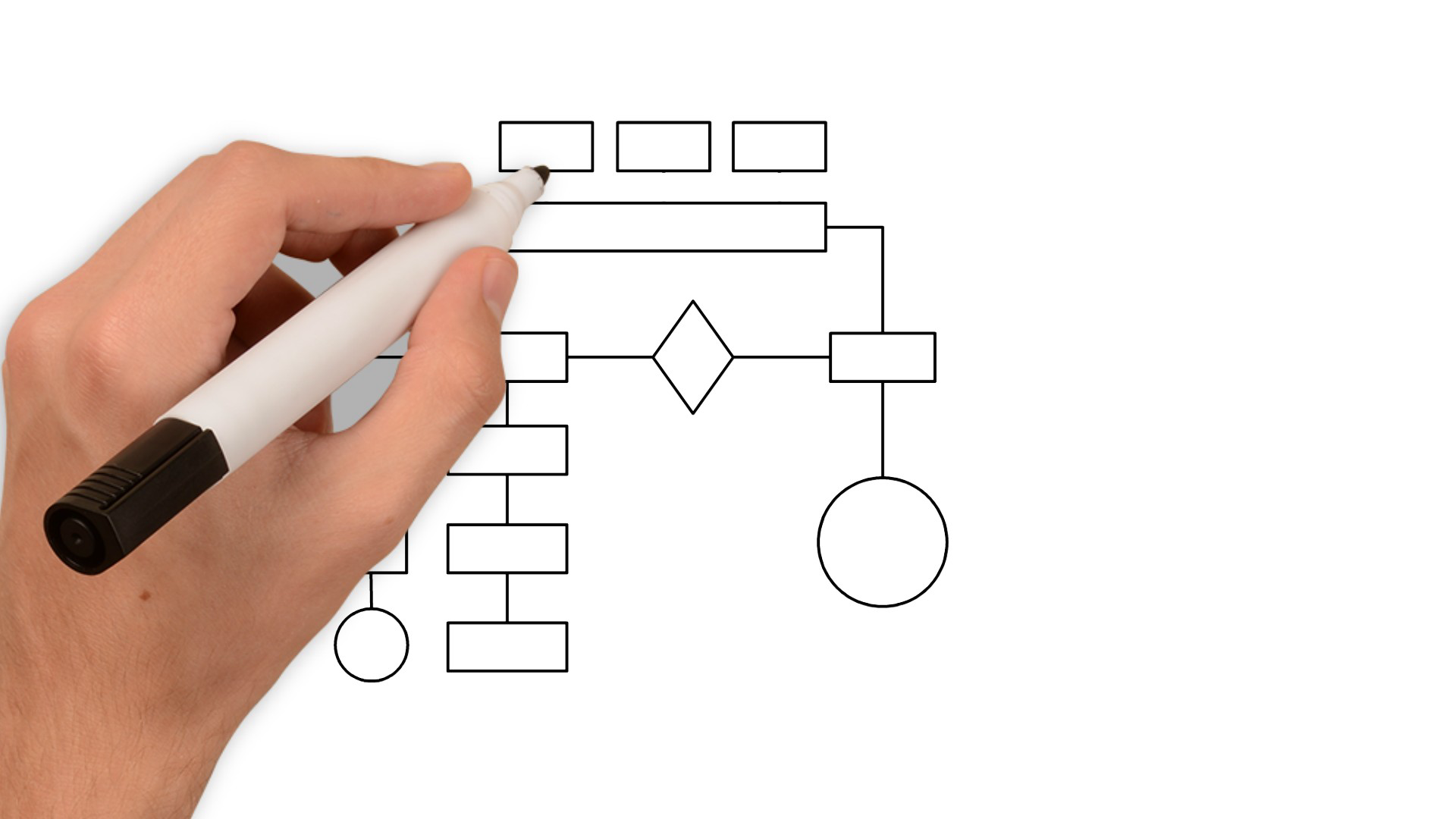 Plánování lidských zdrojů
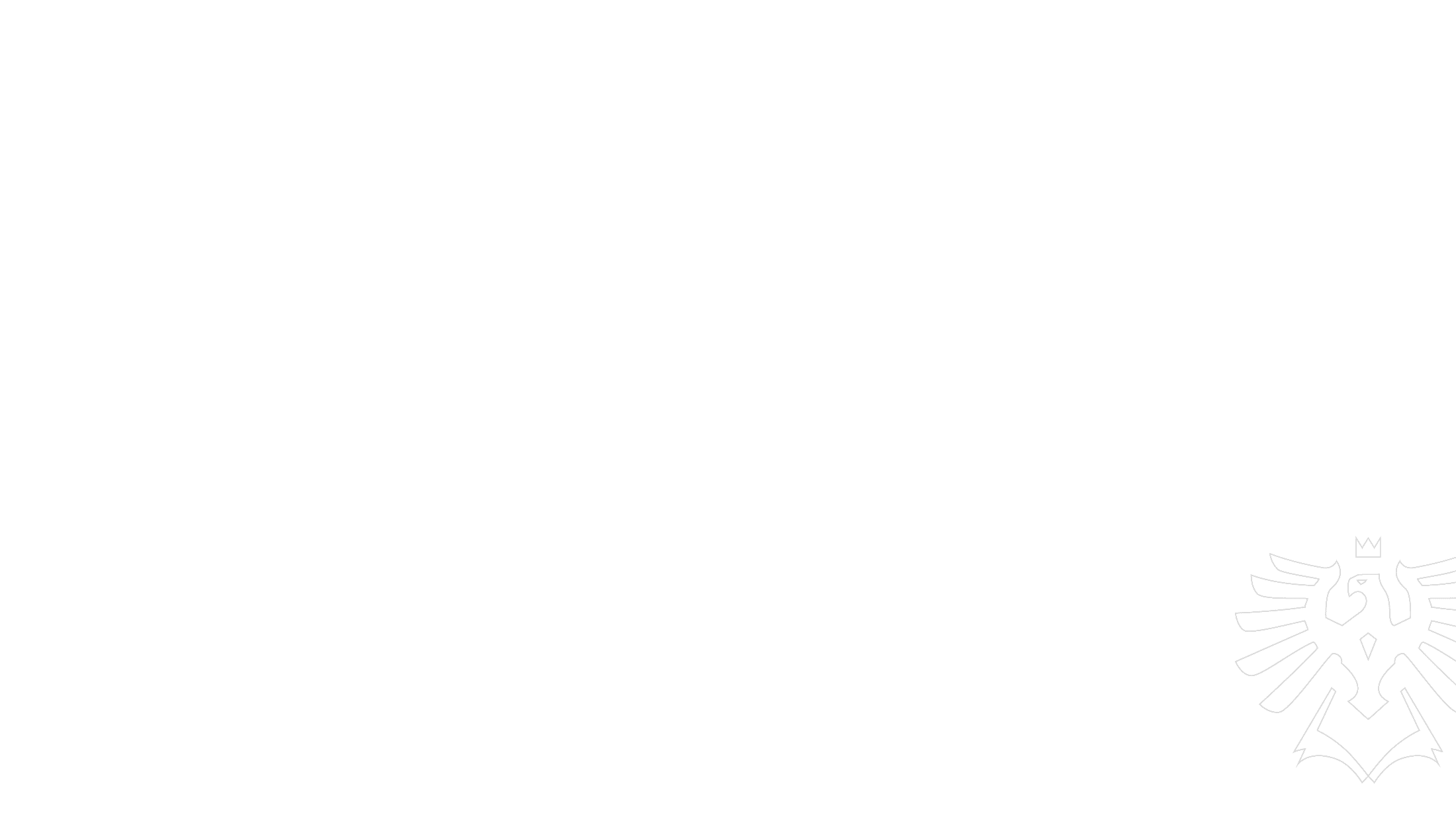 Tak uvažujeme o budoucí potřebě lidí:
Faktory, které ovlivňují rozhodování o potřebě:
vývoj ekonomiky, politických vztahů, stabilita trhů, předpokládaná opatření státu (daně, úrok.sazby, vývoj minimální mzdy, změny legislativy, VÝVOJ ODVĚTVÍ)
co a jak chce firma investovat do rozvoje
legislativní omezení a rámec
věková struktura a mobilita zaměstnanců
Slezská univerzita
personalistika od počátku k flexibilitě
jednotlivé části personálního procesu
personální strategie, personalista jako HR  business partner
vznik pracovního místa, analýza pracovního místa, proč je to důležité
vznik pracovního poměru, druhy pracovněprávních vztahů, podmínky
změny pracovního poměru
pracovní cesty
pracovní doba, pracovní režimy
dovolená, překážky v práci 
flexibilní formy práce
Slezská univerzita
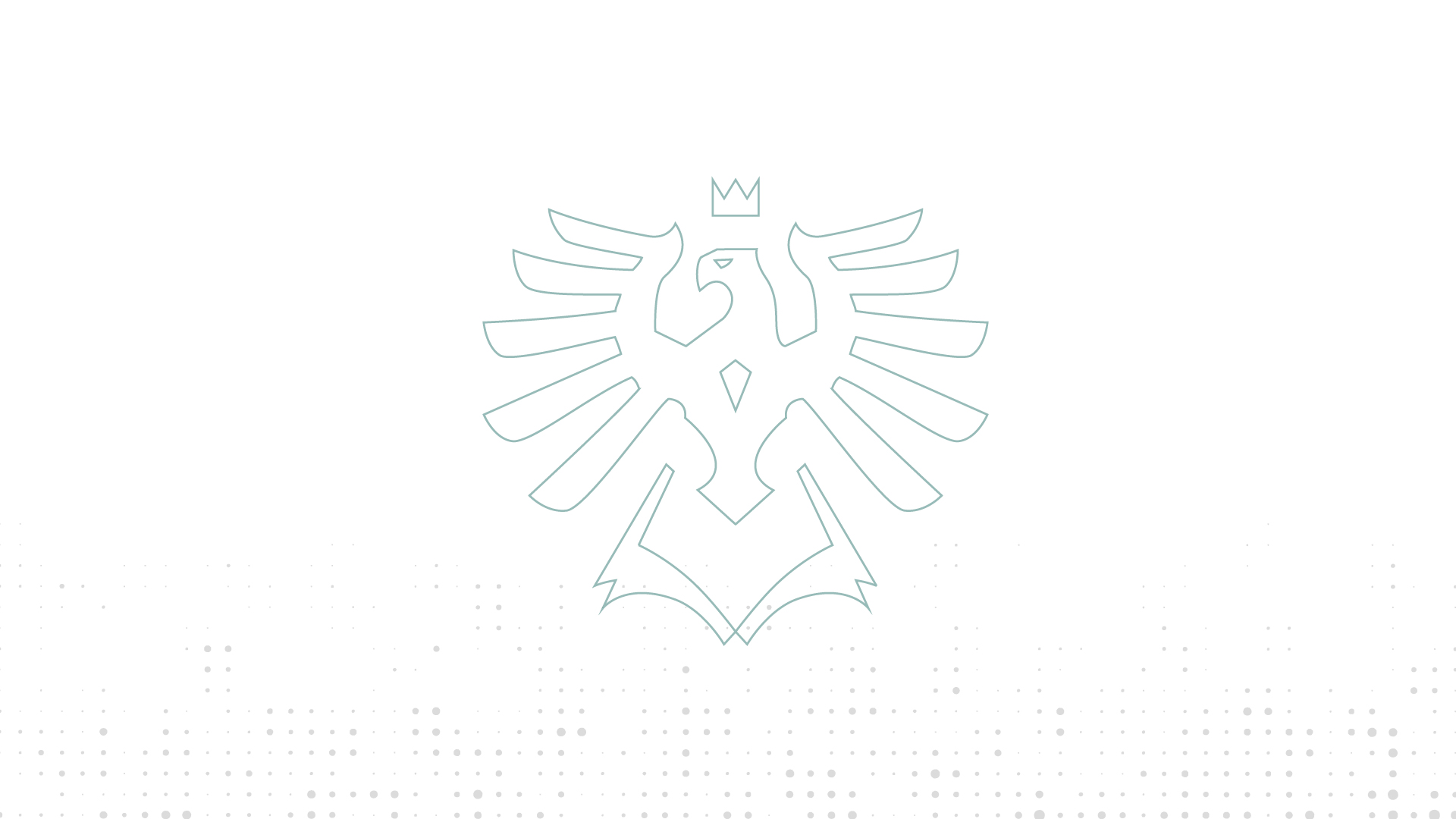 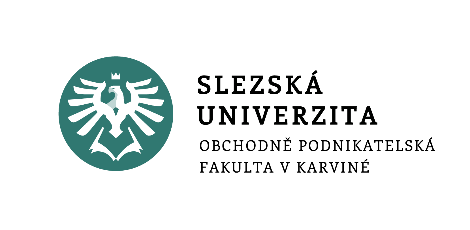 Děkujemeza pozornost
www.slu.cz/opf/cz